1.4 Logarithmes
cours 4
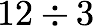 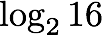 De la même manière que
donne le nombre de bonds de +3 nécessaire pour atteindre 12
donne le nombre de bonds de x 2 nécessaire pour atteindre 16
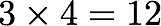 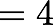 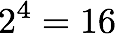 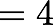 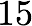 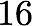 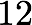 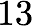 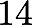 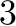 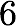 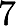 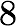 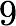 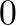 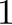 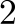 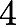 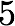 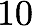 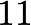 On définit             comme l’inverse de l’exposant.
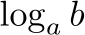 Logarithme
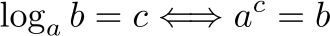 Exemple:
car
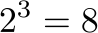 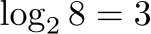 Notation:
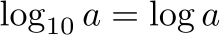 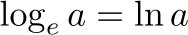 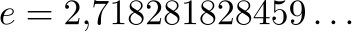 Faites les exercices suivants
# 23, 24 et 25.
1.
2.
Propriétés des logarithmes
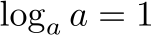 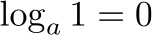 Justification:
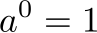 Justification:
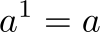 3.
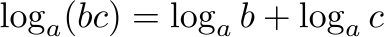 Justification:
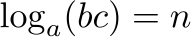 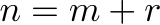 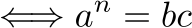 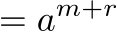 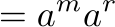 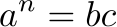 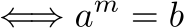 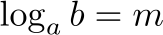 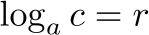 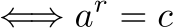 Exemple:
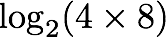 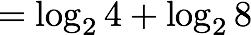 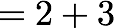 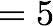 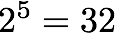 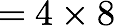 4.
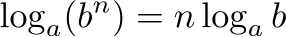 Justification:
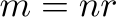 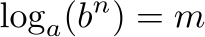 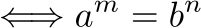 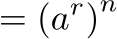 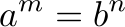 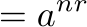 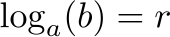 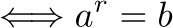 Exemple:
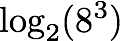 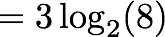 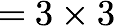 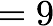 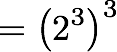 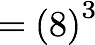 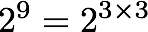 5.
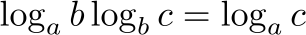 Justification:
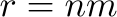 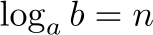 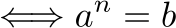 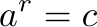 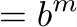 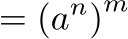 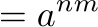 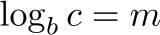 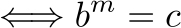 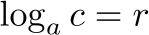 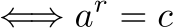 Exemple:
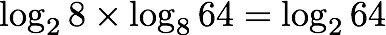 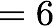 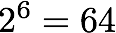 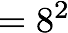 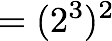 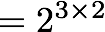 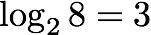 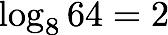 Cette propriété des logarithmes peut sembler magique, car elle permet de calculer le produit de deux nombres sans pour autant être capable de les connaitre.
Remarque:
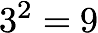 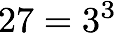 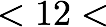 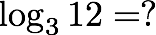 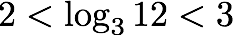 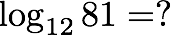 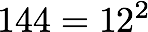 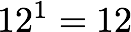 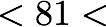 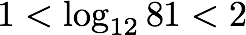 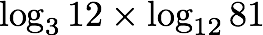 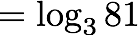 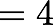 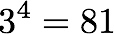 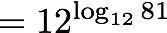 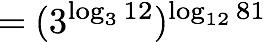 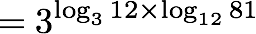 Formule de changement de base
La dernière propriété que l’on vient de voir peut être modifiée légèrement comme suit:
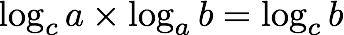 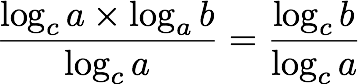 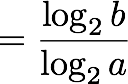 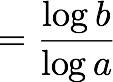 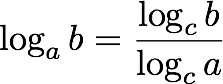 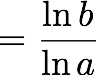 Cette égalité a la particularité que le nombre c n’apparait que d’un côté.
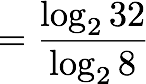 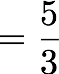 Exemple:
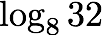 Formule de changement de base
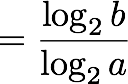 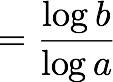 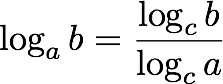 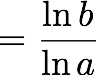 Dans les faits on n’est pratiquement jamais en mesure d’évaluer un logarithme à la main.
À l’époque on utilisait des tables, mais de nos jours on utilise une calculatrice.
Par contre les calculatrices ne donnent que les logarithmes en base 10 ou e.
La formule de changement de base nous permet donc d’évaluer avec la calculatrice n’importe quel logarithme dans n’importe quelle base.
mais on sait que
Cette question semble difficile, car on a tendance à vouloir commencer par évaluer
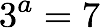 Que vaut
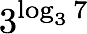 ?
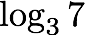 Mais on ne peut pas faire ça sans la calculatrice!
qu’on ne connait pas
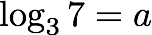 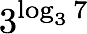 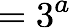 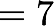 En général on a
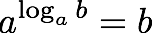 En fait, cette propriété illustre le fait que le logarithme est l’inverse de l’exponentiation.
Dans le même ordre d’idée, on a aussi
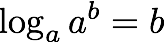 mais ça se déduit bien des propriétés.
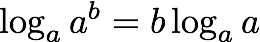 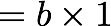 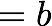 Faites les exercices suivants
#26 à 29.
Devoir:
#23 à 29
p379 # 1 à 3
p388 # 3